Accelerating Science:  Data Discovery and Interoperability
Michelle Heacock, Ph.D.
May 7, 2021
Program Officer, Lead for Data Science, Superfund Research ProgramNational Institute of Environmental Health Sciences
On behalf of William Suk, Sara Amolegbe, Danielle Carlin, Heather Henry, and Brittany Trottier
Key takeaways
Data integration and reuse across a defined research program
Data scientists collaborating with researchers
How researchers use the data
Removing barriers by facilitating access
Maximizing research potential
Training is critical
From the perspective of researchers and program staff
Data Sharing is important!
National Institutes of Health
Superfund Research Program
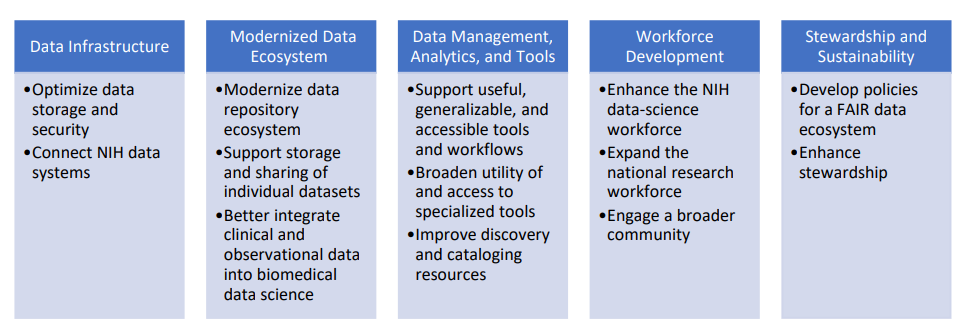 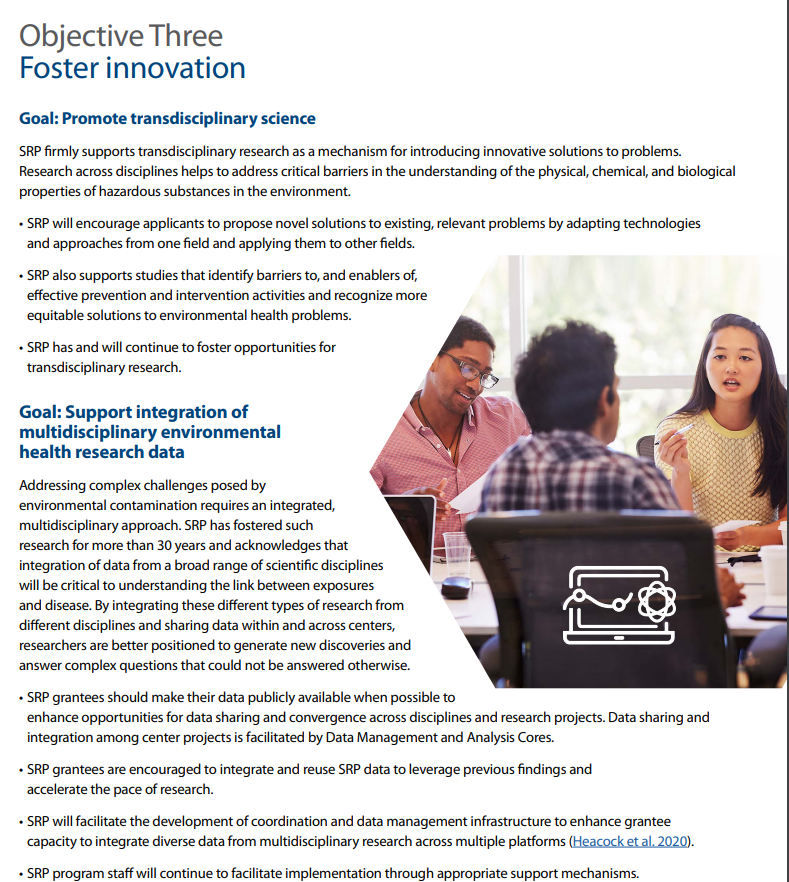 https://datascience.nih.gov/strategicplan
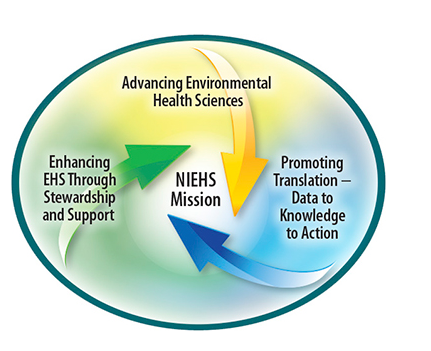 National Institute of Environmental Health Sciences
https://www.niehs.nih.gov/research/supported/centers/srp/assets/docs/srp_strategic_plan_202025_508.pdf
https://www.niehs.nih.gov/about/strategicplan/strategicplan20182023_508.pdf
Superfund Research Program (SRP) Mandates under SARA
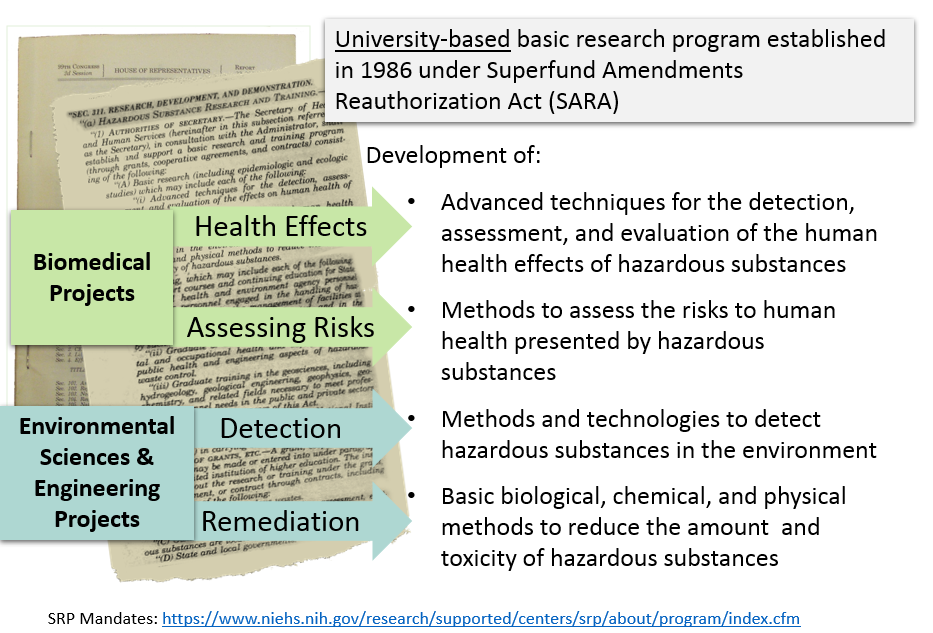 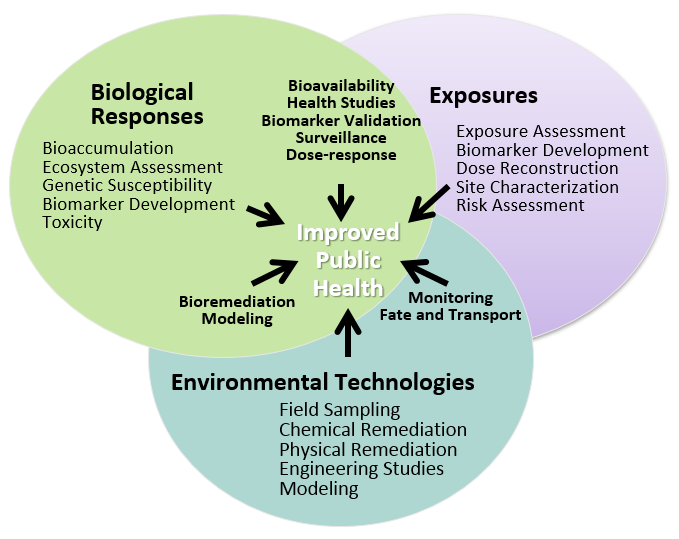 [Speaker Notes: Seen this before. The point here is to point out our mandates is to fund research that is typically in the realm of biomedical science but also support environmental science and engineering.  This gives us the kinds of diverse science you see on the right.  We all have the same goal to improve public health – the SRP also includes domains like remediation research]
Enhancing Collaborative Science at the Level of the Data
Biomedical Science
Environmental Science and Engineering
FAIR
Research & Training
Data Management and Analysis Core
External USE CASES
Community Engagement
Research Translation
Problem
Superfund Stakeholders
Stakeholder Communities
Existing Data
Solution
[Speaker Notes: You just saw the diversity of the science for the P42 grants.  I am showing this graphic simply to give you a feel for the structural complexity of the grants P42s, where at least 4 research projects are supported by core elements designed to support to center’s goals.  Hopefully you can also see these centers are also highly integrated. To further enhance and deepen this integration we wanted the centers to leverage the data.

The next slide go through some of the activities we have been involved in with data science with a particular emphasis on fostering sharing.]
Collaboration across the Program: Data Sharing Integration and Reuse Supplements (External Use Cases)
Center research is directed to common research goals
Research approaches are collaborative and trans-disciplinary
Centers are structurally and scientifically integrated
Challenges
Data science expertise
Vocabularies….Ontologies
Availability of repositories
Costs
Advantages
The Reality
Data Sharing Integration and Reuse Supplements
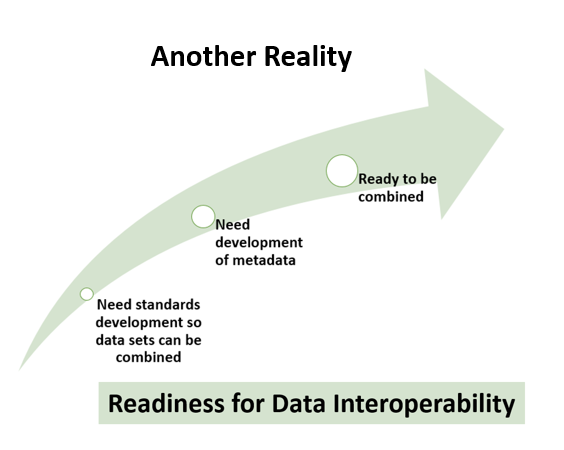 External Use-Cases (EUCs): 
Address real-world, science-driven research question relevant to the specific aims of respective project(s)/core(s)
Address integration of two or more data streams (e.g., biomedical with environmental science and engineering);
Address barriers to Interoperability and Reuse
Assess effectiveness of strategies to improve the FAIRness of SRP data.
Use Cases will be applied to share best practices and help identify needs in data integration and re-use
Data Sharing Integration and Reuse Supplements
EUC Research Question Topics And Examples
[Speaker Notes: Mention the first]
Spectrum of Readiness for Data Interoperability
Improving the Robustness and Toxicological Significance of Nontarget Chemical Identification in High Resolution Mass Spectrometric Data
Arsenic Epigenetics META: towards a Meta-analysis of Epigenome Data on Arsenic
Integrating population genomic data to understand mechanisms of chemical susceptibility and resistance
Ready to be combined
Need development of metadata
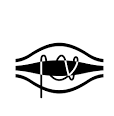 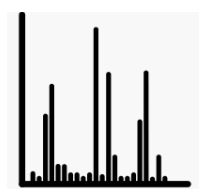 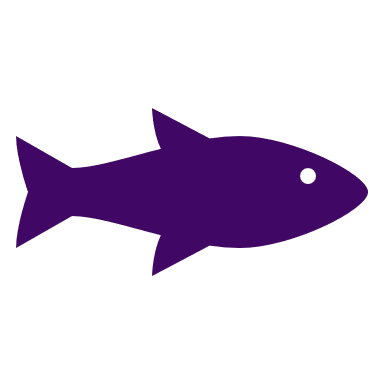 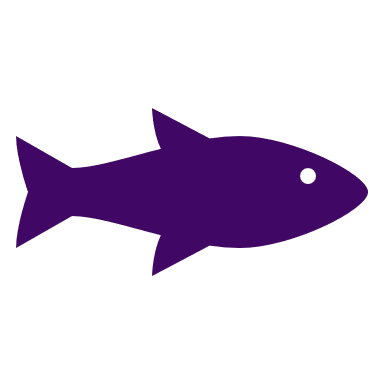 +
Need standards development so data sets can be combined
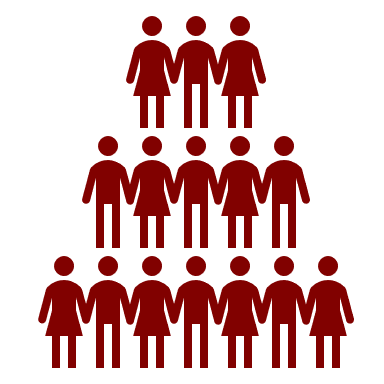 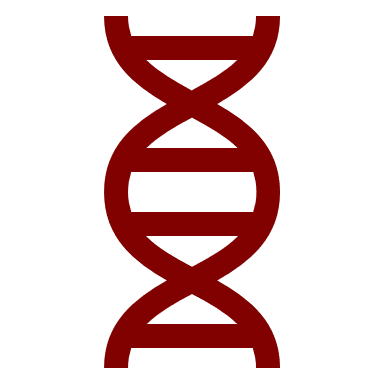 Readiness for Data Interoperability
Checking-in along the way …….
SRP Annual Meeting
SRP Annual Meeting
EUC Showcase
Webinar
Webinar
Webinar
Kick off Call
……
Oct 2019
Nov
2019
Jan
2020
May
2020
Sept
2020
Dec 2020
Feb 2021
Quarterly Webinars
Progress on activities, share best practices, stumbling blocks, and receive feedback from other EUCs
2020 Annual Meeting, Mini-workshop
Building a sustainable community of practice
Continued coordination, DMAC quarterly webinars
February 2021 EUC Showcase
Share recommendations and best practices
Building a Sustainable Community of Practice
First Event, Mini-Workshop Focused on Communication and Collaboration
Fostered discussion and collaboration among researchers involved in SRP Data Supplements towards the goal of building a sustainable community of practice for data science/sharing
Breakout sessions based on role— Data Scientists and Researchers
What is needed to increase collaboration within a research center, among the larger Superfund Research Program, and its stakeholders?
How best share the External Use Case outcomes (lessons learned/recommendations) so they can be leveraged?
How to make this community sustainable?
Themes Discussed, Mini-Workshop: Building a Sustainable Community of Practice
Second Event, External Use Case (EUC) Showcase
EUC teams collaborated with at least one SRP-funded researcher(s) and addressed integration of two or more data streams (e.g., biomedical with environmental science and engineering)
Project teams shared lessons learned about advancements made using SRP datasets, discussed experiences from their projects and partnerships, and made recommendations for best practices and needs for future data management, interoperability and reuse.
External Use Case Showcase Themes Discussed
Approach for linking datasets within domain specific repositories to the larger study
Implementing recommendations for training
Providing training for everyone involved (trainees, researchers (early, mid and late career in data management/data sharing tools (e.g., language and software))
Develop a list of recommended training topics and materials (guides, videos, etc.) 
Need for a “Data science” term glossary that shows relationships 
Training sessions
Implementing Recommendations (metadata and repositories)
Provide researchers with centralized resource center? 
Create an advisory board/peer review group to provide general advice to PIs on general data sharing issues?
Establish working groups? SRP scientists should get involved/take a leadership position with other communities or working groups (e.g., working with their respective societies) 
Example, how do you tag variables that have associated concepts with both ENVO and CHEBI?
Possible upcoming solution - a metadata standardization/common language/ontology symposium
Where can we get input to keep moving?
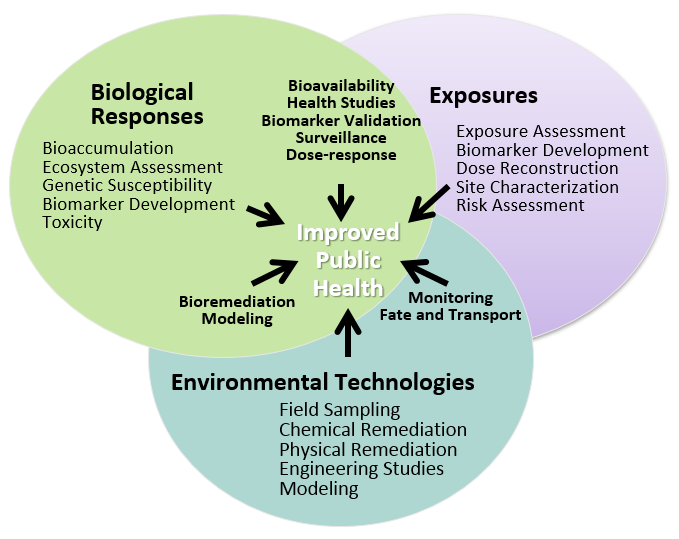 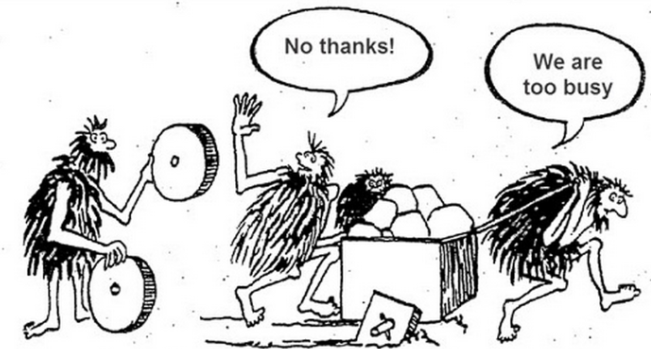 Community of practice, sharing our experience, coordinating with other groups
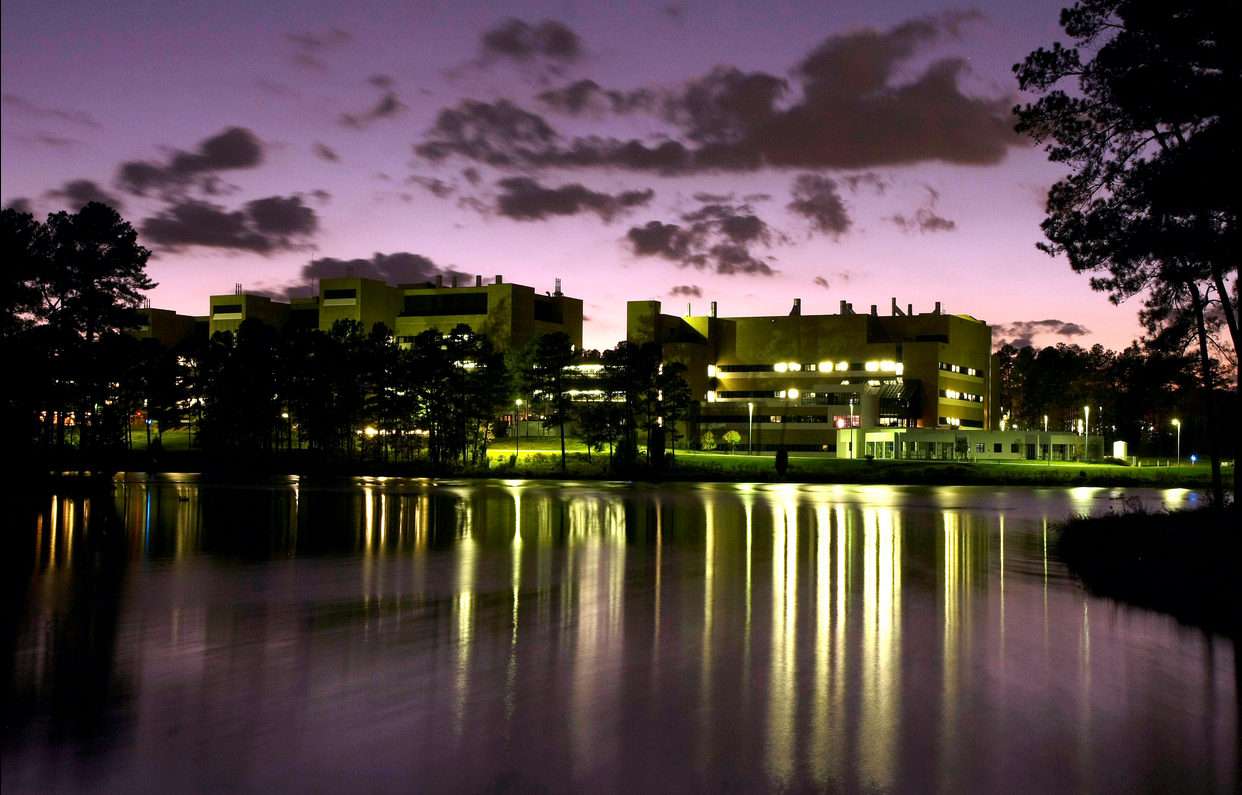 Stay Tuned for EUC outcomes:
Publications
Meeting report
Upcoming webinar series
https://tools.niehs.nih.gov/srp/data/index.cfm
Thank you for your time!
You are invited! Webinar series to feature data sharing use cases
Session I – Data Sharing Tools, Workflows, and Platforms
Monday, May 17, 2021, 1:00 PM-3:00 PM EDT 
To register, visit the EPA’s CLU-IN Training & Events webpage
The first session will introduce tools, strategies, workflows, and platforms developed by SRP researchers to organize existing data obtained from measuring environmental contaminants to facilitate interoperability. We will also hear about the U.S. EPA’s CompTox Chemicals Dashboard, a compilation of information from many sites and databases developed to organize chemical data and address data gaps.
Session II – Geospatial Platforms for Analysis and Visualization Across Environmental Data
To register, visit the EPA’s CLU-IN Training & Events webpage
Thursday, June 3, 2021, 2:00 PM-4:00 PM EDT 
In the second session, presenters will describe efforts to combine and analyze data sets from SRP Centers and other sources using geospatial platforms. This session will also feature a speaker supported by NSF who will provide discuss Hydroshare, an online system to share hydrologic data and models.
Session III – Integrating Omics Data Across Model Organisms and Populations 
Friday, June 18, 2021, 1:00 PM-3:00 PM EDT 
To register, visit the EPA’s CLU-IN Training & Events webpage
The third and final session will feature SRP-funded researchers collaborating to combine omics (e.g., genomics, proteomics) data within and across model organisms as well as studies in human populations. We will also hear from The Global Alliance for Genomics and Health about their work to incorporate semantic data models for sharing of genomic data.
[Speaker Notes: Session one, CLU-IN | Training & Events > Risk e-Learning Webinar Series: Session I - Data Sharing Tools, Workflows, and Platforms (clu-in.org) ; 
Session two, CLU-IN | Training & Events > Risk e-Learning Webinar Series: Session II - Geospatial Platforms for Analysis and Visualization Across Environmental Data (clu-in.org) 
Session three, CLU-IN | Training & Events > Risk e-Learning Webinar Series: Session III - Integrating Omics Data Across Model Organisms and Populations (clu-in.org)]
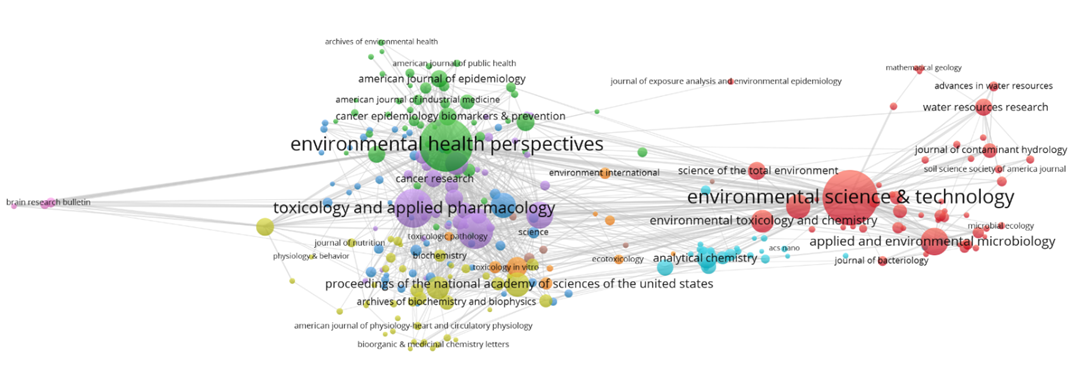 Back up slides
[Speaker Notes: Figure 1.  Journal bibliographic coupling network for SRP publications set (N=7000 publications), 1995-2015 (VOSViewer)
Circles represent journals and the connections between circles represent shared references between documents. Circle size is determined by the number of articles in each journal and the position of the circles is determined by the relatedness of the journals, differentiated in VOSviewer by color.]